VÄRIÄ JA MAKUA KUNTAVIESTINTÄÄN

Uusi kuntalaki korostaa aktiivista viestintää.
Johtaminen on viestintää. 
Tehoa ja tuloksia markkinoinnilla. 
Sosiaalinen media on erikoistarjous. 
Avoin data tarjoaa puhtaat raaka-aineet.
Vuorovaikutus kantaa hedelmää.






Kuntaviestinnän opas 2016
Handbok för kommunens kommunikation

www.kunnat.net/kirjakauppa
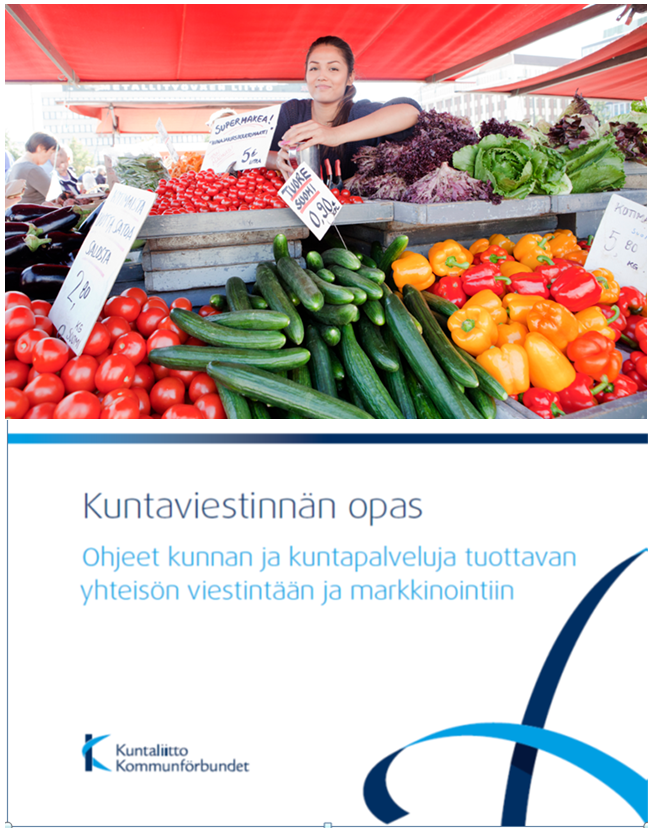 Tavoitteena toimiva vuorovaikutus
Uusi kuntalaki painottaa vuorovaikutusta. Kuntalaisille on annettava mahdollisuus osallistua ja vaikuttaa asioiden valmisteluun. 

Kuntalaki velvoittaa viestimään kunnan kaikesta toiminnasta riippumatta siitä, miten toiminta on käytännössä organisoitu. Koskee myös maakunnille siirtyviä tehtäviä.

Viestintä on mahdollisuus. Vuorovaikutus tarjoaa ideoita, näkökulmia ja resursseja. Elinvoiman kehittämisessä tarvitaan viestintä- ja markkinointiosaamista. 

Viestinnän maailma tänään: kaikki viestivät koko ajan. Henki ja välineet haastavat vuorovaikutukseen.
2
[pvm]
Etunimi Sukunimi titteli | Tapahtuma
Kuntalaki 29 § Viestintä
Kunnan toiminnasta on tiedotettava asukkaille, palvelujen käyttäjille, järjestöille ja muille yhteisöille. Kunnan tulee antaa riittävästi tietoja kunnan järjestämistä palveluista, taloudesta, kunnassa valmistelussa olevista asioista, niitä koskevista suunnitelmista, asioiden käsittelystä, tehdyistä päätöksistä ja päätösten vaikutuksista. Kunnan on tiedotettava, millä tavoin päätösten valmisteluun voi osallistua ja vaikuttaa.

Kunnan on huolehdittava, että toimielinten käsittelyyn tulevien asioiden valmistelusta annetaan esityslistan valmistuttua yleisen tiedonsaannin kannalta tarpeellisia tietoja yleisessä tietoverkossa. Kunnan on verkkoviestinnässään huolehdittava, että salassa pidettäviä tietoja ei viedä yleiseen tietoverkkoon ja että yksityisyyden suoja henkilötietojen käsittelyssä toteutuu.
 
Viestinnässä on käytettävä selkeää ja ymmärrettävää kieltä ja otettava huomioon kunnan eri asukasryhmien tarpeet.
3
[pvm]
Etunimi Sukunimi titteli | Tapahtuma
Yhteisöllisyyttä ja elinvoimaa
Avoin, aktiivinen ja kuunteleva viestintä 
 
esittää tavoitteet, vaihtoehdot ja vaikutukset ymmärrettävästi ja havainnollisesti 
on vuorovaikutteista
on  strategisen johtamisen työväline 
on demokratian ja palvelun edellytys 
 

Osaava ja oikea-aikainen viestintä

vähentää väärinkäsityksiä, kyselyjä ja valituksia 
luo myönteistä ilmapiiriä ja uskottavaa kuvaa kunnan toiminnasta
tukee monipuolista ja asiallista julkista keskustelua 
rakentaa tervettä pohjaa päätöksenteolle 
ylläpitää asukkaiden hyvinvointia ja yhteisöllisyyttä
edistää alueen elinvoimaa
4
[pvm]
Etunimi Sukunimi titteli | Tapahtuma
Arjen viestinnän lähtökohtia
Viestintä on rakennettava ja toteutettava asukkaiden eli kuntalaisten näkökulmasta. 

Palveluja uudelleen organisoitaessa on sovittava viestintävastuista ja -yhteistyöstä sekä muutosviestinnästä. Palvelusopimuksiin on kirjattava viestintävastuut.

Perustiedot kaikesta kuntapalvelusta pitää löytyä myös kunnan verkkosivuilta. Kuntalaki määrittelee pakolliset tiedot ja päätösviestinnän verkossa. 

Henkilöstö, luottamushenkilöt ja sidosryhmät on pidettävä viestinnän eturivissä.

Viestinnän on oltava selkeätä, erityisesti poikkeustilanteissa.
5
[pvm]
Etunimi Sukunimi titteli | Tapahtuma
Viestintä kuntakonsernissa
Konserniohje määrittää viestinnän yhteiset pelisäännöt ja työnjaon. Viestinnän on tuettava kunnan tavoitteita. 

Kuntakonsernissa on sovittava mm:
miten kunnan strategiaa ja viestinnän periaatteita toteutetaan koko konsernin viestinnässä
miten määritellään visuaaliseen ilmeeseen ja brändiin liittyvät asiat
miten konsernin sisäinen viestintä järjestetään
miten toimitaan liiketoimintaan ja ulkoiseen yhteistyöhön liittyvissä viestintäkysymyksissä
miten järjestetään valmistelu- ja päätösviestintä sekä luottamushenkilöiden suhde viestintään
miten toimitaan kriisiviestintätilanteissa
6
[pvm]
Etunimi Sukunimi titteli | Tapahtuma
Viestintäroolit määriteltävä
Käytännön viestintävastuu on toimivalla johdolla ja viestintähenkilöstöllä. Toimiva johto vastaa viime kädessä päivittäisestä palvelu- ja päätösviestinnästä. 

Viestintävastaava
toimii johdon valmentajana ja taustatukena 
hoitaa käytännön viestinnän (mm. mediayhteydet) 
osallistuu johtoryhmätyöskentelyyn 
on julkaisujen ja verkkosivujen päätoimittaja 
koordinoi ja kehittää organisaation muuta viestintää 
vetää kuntakonsernin viestintäverkostoja 
vastaa työyhteisöviestinnän kehittämisestä ja koordinoinnista 
huolehtii siitä, että kunnalla on toimivat ja monipuoliset viestintäkanavat
7
[pvm]
Etunimi Sukunimi titteli | Tapahtuma
Luottamusjohdon viestintärooli
Valtuuston hyväksymä talousarvio, toimintasuunnitelma, strategia ja hallintosääntö antavat puitteet viestinnälle. 

Hallitus linjaa viestinnän ja markkinoinnin toteutusta hyväksymällä esimerkiksi viestintäohjelman ja -ohjeet. 

Valmistelu- ja päätösviestinnässä on noudatettava suunnitelmallisuutta, korrektia ja yhtenäistä linjaa sekä lakeja. 

Poliittisten päättäjien rooliin kuuluu visiointi ja kommentointi omasta näkökulmastaan. Kunta voi avustaa poliittisia valtuustoryhmiä muun muassa viestinnän käytännön järjestelyissä. 
 
On myös hyvä muistaa, että poliittiset luottamushenkilöt toimivat työnantajan roolissa, ja heidän toiminnallaan on merkitystä erityisesti henkilöstön motivoinnissa.

Luottamushenkilöiden yhteystiedot on julkaistava, kun heillä on esimerkiksi kunnan antamat sähköpostiosoitteet.
8
[pvm]
Etunimi Sukunimi titteli | Tapahtuma
Kaikilla on rooli viestinnässä
Jokainen organisaation jäsen on viestijä omassa työroolissaan: uutismedian haastateltavana omasta työstään, henkilöstön keskuudessa yhteishengen kehittäjänä, kuntalaisten kanssa asioidessaan, omassa lähipiirissään ja sosiaalisessa mediassa työasioista keskustellessaan. 

Organisaation sisäisessä viestinnässä esimiehillä on keskeinen ja vaativa rooli.

Vastuu työyhteisöviestinnän kehittämisestä ja koordinoinnista on viestintävastaavalla yhdessä henkilöstöjohdon kanssa. Kunkin toimintayksikön esimies vastaa oman yksikkönsä työyhteisöviestinnästä. Henkilökunnalla on oma tärkeä roolinsa ja velvollisuus itse aktiivisesti etsiä, kysellä ja välittää tietoa kollegoilleen. 

Jokainen tietystä palvelukokonaisuudesta vastuullinen henkilö huolehtii siitä, että omaa työtä koskevat tiedot ovat ajan tasalla julkisilla ja sisäisillä verkkosivustoilla. 
 
Julkiseen keskusteluun osallistuminen on kaikkien oikeus, mutta oma rooli, sen edellyttämä asenne ja korrekti toimintatapa työnantajaa kohtaan on syytä muistaa. 

Varsinaiset lausunnot organisaation toiminnasta antaa aina toiminnasta vastaava johto. Viestinnän vastuista ja järjestelyistä voidaan määrätä hallintosäännössä, konserniohjeissa ja viestintäohjeissa.
9
[pvm]
Etunimi Sukunimi titteli | Tapahtuma
Valmistelusta on viestittävä
Kuntalaki velvoittaa kuntaa tiedottamaan valmistelussa olevista asioista sekä siitä, millä tavoin kuntalaiset voivat osallistua päätösten valmisteluun. 

Kuka hyötyy varhaisesta julkisuudesta? 
Kuntalainen saa tietoa ja voi vaikuttaa.
Valmistelija saa uusia ideoita ja näkökulmia.
Henkilöstö hahmottaa kunnan tilanteen kokonaisuuden.
Luottamushenkilö saa monipuolista informaatiota ennen päätöksentekoa.
Kunta on aktiivinen toimija yhteiskunnassa.
Sidosryhmät pystyvät suunnittelemaan omaa toimintaansa.

Valmisteluvaihe kiinnostaa mediaa ja kuntalaisia enemmän kuin valmiit asiat. Huolellinen valmisteluviestintä saa näkyvyyttä, tekee asiat tutuiksi prosessin kuluessa ja säästää työtä päätösvaiheen viestinnässä.

Valmisteluviestinnässä korostetaan asian keskeneräisyyttä. Etenemisestä ja päätösprosessista on viestittävä. Verkkosivut on pidettävä ajan tasalla.
10
[pvm]
Etunimi Sukunimi titteli | Tapahtuma
Vuorovaikutus päätösten pohjana
Uusi kuntalaki painottaa entistä enemmän kuntalaisten osallistumista ja vaikuttamista asioiden valmisteluun ja kunnan toimintaan. 

Vuorovaikutus varmistaa päätösten laatua.

Kuntalain mukaan osallistumista ja vaikuttamista voidaan edistää erityisesti:
järjestämällä keskustelu- ja kuulemistilaisuuksia sekä kuntalaisraateja
selvittämällä asukkaiden mielipiteitä ennen päätöksentekoa
valitsemalla palvelujen käyttäjien edustajia kunnan toimielimiin
järjestämällä mahdollisuuksia osallistua kunnan talouden suunnitteluun
suunnittelemalla ja kehittämällä palveluja yhdessä palvelujen käyttäjien kanssa
tukemalla asukkaiden, järjestöjen ja muiden yhteisöjen oma-aloitteista asioiden suunnittelua ja valmistelua.
11
[pvm]
Etunimi Sukunimi titteli | Tapahtuma
Vuorovaikutussuunnitelma
Vuorovaikutuksen onnistuminen vaatii suunnitelmallisuutta, erityisesti suurissa muutostilanteissa. 

Hyvä apuväline on viestintä- ja osallistumissuunnitelma. 

Tärkeitä kuntalaisille ja henkilöstölle ovat aikataulu, tiedonsaantikanavat ja osallistumistavat. 

Alusta lähtien on myös suunniteltava, miten saatu palaute käsitellään ja miten osallistumisen vaikutuksista tiedotetaan.

Osallistumisen työkalupakki: 
www.kunnat.net > Asiantuntijapalvelut > Kuntakehitys > 
Palveluiden kehittäminen > Osallistumisen työkalupakki
12
[pvm]
Etunimi Sukunimi titteli | Tapahtuma
Asiakaspalvelu on tehoviestintää
Asiakaspalvelu on suora kontakti yksittäiseen kuntalaiseen hänen omista lähtökohdistaan. Jokaisessa kohtaamisessa tarvitaan vuorovaikutustaitoja. 

Toimiva palveluviestintä auttaa yksittäistä kuntalaista, helpottaa yleisen viestinnän toteuttamista ja samalla luo tehokkaasti myönteistä mainetta.

Yksittäisten kohtaamisten tukena ovat asukastilaisuudet, avoimet ovet, asukasraadit, kyselyt, aluetoimikunnat ja sosiaalisen median yhteisöt.

Koko organisaation asiakasviestintää pitää kehittää ammattimaisesti: päätökset, asiakaskirjeet, ohjeet, kyltit, sähköposti- ja puhelinvastaajaviestit.

	Neuvonnan ja asiakaspalvelun viestintämuistilista:
Puhu ja kirjoita selkeästi ja yksinkertaisesti.
Muista perustiedot: osoitteet, puhelinnumerot, aukioloajat… 
Varmista, että tietolähteesi ja verkkosivut ovat ajan tasalla.
Hyödynnä sähköisiä palveluita ja kannusta itsepalveluun.
Ylläpidä usein kysyttyjen kysymysten ja vastausten listaa.
Yhdistä yleinen neuvonta arjen palveluihin siellä, missä ihmiset liikkuvat.
Ohjaa asiakaspalaute systemaattisesti käsittelyyn ja hyötykäyttöön.
Kehitä palvelua yhdessä asiakkaiden kanssa.
Muista eri kieliryhmät ja vammaiset.
13
[pvm]
Etunimi Sukunimi titteli | Tapahtuma
Brändityö vahvistaa elinvoimaa
Hyvä maine vahvistaa elinvoimaisuutta ja yhteisöllisyyttä. Maine syntyy tekojen kautta, mutta siihen voi vaikuttaa brändityöllä.

Maineella ja aktiivisella brändityöllä on vaikutus myös henkilöstön työtyytyväisyyteen sekä työnantajamielikuvaan. 

Aktiivisesti luotu brändi tuo esiin kunnan erityisiä vahvuuksia ja auttaa erottumaan muista.

Brändi koostuu teoista, viesteistä ja ilmeestä.
Yhtenäiset pääviestit kunnan arvolupauksista
Yhtenäinen visuaalinen ilme
Millä termeillä ja tyylillä paikkakunnasta puhutaan
Päivittäisten kohtaamisten on lunastettava pääviestien lupaukset

Vahva brändi ja hyvä maine kestää myös kolhuja.
Vetovoima – houkuttelevuus
Elinvoima - toimintakyky
Pitovoima – sitoutuminen
14
[pvm]
Etunimi Sukunimi titteli | Tapahtuma
Visuaalinen ilme luo mielikuvia
Kunnan vaakuna on vahva viesti paikkakunnan omasta luonteesta. Vaakuna on kunnan virallinen tunnus, jota käytetään erityisesti viralliseen ja hallinnolliseen viestintään.

Liikemerkkiä, logoa ja visuaalista ilmettä käytetään epävirallisessa viestinnässä ja markkinoinnissa. 

Tehokas viestintä perustuu entistä enemmän kuviin ja videoihin. 

Kunnalla on hyvä olla ohjeet vaakunan käytöstä ja graafisesta ilmeestä sekä suunnitelma kuvahankinnasta.

Muista kuvien tekijänoikeudet ja luvat kuvattavilta.
15
[pvm]
Etunimi Sukunimi titteli | Tapahtuma
Markkinointiin pitkäjänteisyyttä
Markkinointi vaikuttaa mielikuviin ja saa aikaan toimintaa.
Keskeistä on valita ja tuntea markkinoinnin kohderyhmät.
Markkinoinnin monia keinoja kannattaa käyttää yhdessä.
Yhteistyö tuo tehoa ja uskottavuutta.
Markkinoinnin onnistumista pitää seurata ja mitata.
Markkinointi on pitkäjänteistä.

	Kuntamarkkinoinnin kohderyhmiä:
sijoittajat
kolmas sektori
viranomaiset
media
asukkaat
  yritykset
  matkailijat
  opiskelijat
16
[pvm]
Etunimi Sukunimi titteli | Tapahtuma
Kuntalaki: tiedot verkkoon
109 § Tietojen saatavuus yleisessä tietoverkossa
Kunnan järjestämiä palveluja sekä kunnan toimintaa koskevat keskeiset tiedot on julkaistava yleisessä tietoverkossa. Yleisessä tietoverkossa on oltava saatavilla ainakin seuraavat tiedot:
1) kuntastrategia
2) hallintosääntö
3) talousarvio ja taloussuunnitelma
4) tilinpäätös
5) tarkastuslautakunnan arviointikertomus
6) tilintarkastuskertomus
7) kuntien yhteistoimintaa koskevat sopimukset
8) konserniohje
9) luottamushenkilöiden ja viranhaltijoiden sidonnaisuusilmoitukset
10) luottamushenkilöiden palkkioiden ja korvausten perusteet
11) palveluista perittävät maksut.


Myös kunnan ilmoitukset keskitetään sähköisesti nähtäville. Kuntalain 108 §:n mukaan kunnan ilmoitukset saatetaan tiedoksi julkaisemalla ne yleisessä tietoverkossa, jollei salassapidosta muuta johdu sekä tarpeen vaatiessa muulla kunnan päättämällä tavalla. Ilmoitustaulu ei enää ole pakollinen.
17
[pvm]
Etunimi Sukunimi titteli | Tapahtuma
Selkeyttä verkkopalveluun
Ajantasainen ja sujuva verkkopalvelu on kunnan käyntikortti. 
Kunnan verkkopalvelun pääasiat: tietoa kunnan toiminnasta, palveluista ja päätöksenteosta, osallistumisen ja vaikuttamisen mahdollisuudet.
Verkkopalvelu on suunniteltava käyttäjälähtöisesti: käyttäjältä ei edellytetä tietämystä kuntaorganisaatiosta, vaan kunnan on osattava neuvoa omilla sivuillaan käyttäjiä oikean tiedon lähteelle. 
Kunnan verkkopalvelu on tunnistettava nimensä, sisältönsä ja graafisen ilmeensä mukaan kunnan palveluksi.
Kunnan verkkosivujen tulee toimia kaikilla päätelaitteilla.
Kaksikielisten kuntien on huolehdittava tiedonvälityksestä molemmilla kielillä. 
Muista selkeä kieli, saavutettavuus ja esteettömyys sekä maahanmuuttajien ja matkailijoiden käyttämät kielet keskeisissä palveluissa.
Verkkopalvelua pitää kehittää jatkuvasti.
18
[pvm]
Etunimi Sukunimi titteli | Tapahtuma
Some on osa kunnan viestintää
Sosiaalinen media on osa normaalia työntekoa. Kunta ja kunnan henkilöstö ovat somessa vuorovaikutuksessa kuntalaisten ja sidosryhmien kanssa.

Sosiaalisen median hyödyntäminen kunnan toiminnassa edellyttää suunnitelmallisuutta, säännöllistä sisällöntuotantoa, yhteisöjen aktivointia ja aktiivista osallistumista. 

Sosiaalisen median palvelujen tulee tukea kunnan strategiaa ja niiden käyttöä pitää pohtia osana kokonaisviestintää.

Sosiaalisen median aktiivinen käyttö 
lisää hallinnon avoimuutta ja tuo esiin asiantuntemusta,
antaa kasvot kunnan toiminnalle ja mahdollistaa verkostoitumisen, 
mahdollistaa kevyen ilmaisun ja epätyypillisten viestintäkeinojen käytön.
19
[pvm]
Etunimi Sukunimi titteli | Tapahtuma
Aktiivista mediapalvelua
Median rooliin kuuluu tulkita ja havainnollistaa kunnan suunnitelmia ja päätöksiä. Media palvelee ennen kaikkea lukija- ja kuulijakuntaansa. Hyvä mediayhteistyö perustuu  
	- molemminpuoliseen luottamukseen 
	- eri roolien hyväksymiseen 
	- median työskentelytapojen tuntemiseen (aikataulut jne)

Tiedotusvälineitä palvellaan tasapuolisesti, joustavasti ja aktiivisesti.

Toimituksille tarjotaan tietoa kunnan toiminnasta ja tärkeistä vireillä olevista asioista mahdollisimman varhaisessa vaiheessa. 

Toimittajien  yhteydenottopyyntöihin vastataan ripeästi ja annetaan toimittajan tarvitsemat tiedot. 

Tiedotusvälineellä, joka on itse havainnut uutisaiheen, on etuoikeus sen käyttöön.
20
[pvm]
Etunimi Sukunimi titteli | Tapahtuma
Varaudu ajoissa, reagoi nopeasti
Poikkeuksellisissa tilanteissa kunnan viestintä nojaa tavanomaisten viestintäkäytäntöjen ja -kanavien tehostettuun käyttöön. Viestintärutiinien pitää aina olla kunnossa. 
 
Kriisiviestintäsuunnitelmassa pitää varautua pieniin palvelukatkoksiin, erilaisiin onnettomuuksiin, mainekriiseihin ja laajoihin häiriöihin. Poikkeusolot astuvat voimaan vain valmiuslainsäädännön kautta. 
 
Valtaosa häiriöistä on niin pieniä, että tavanomainen toimiva viestintä riittää, mutta viestinnän nopeus ja tietojen täsmällisyys korostuvat. Mitä laajempi kriisi on, sitä tärkeämpää on tehostaa ja keskittää viestintää.

Kriisiviestintäsuunnitelmien on oltava kattavia ja ajan tasalla. On tärkeää, että kaikki keskeiset vastuuhenkilöt osallistuvat säännöllisesti valmiusharjoituksiin, joissa myös viestintää simuloidaan. 
 
Kunnan ja tuottajien palvelusopimuksissa on selkeästi määriteltävä viestintävastuut sekä normaali- että poikkeustilanteissa.
21
[pvm]
Etunimi Sukunimi titteli | Tapahtuma
Kriisiviestinnän huoneentaulu (lähde: Porvoon kaupunki)
KRIISIVIESTINNÄN PERIAATTEET

Toimintaohjeet asukkaille:  asiallinen tieto rauhoittaa mieltä ja hillitsee paniikkia.  
Kriisitilanne edellyttää tehostettua johtamista ja viestintää. Kriisiviestintä voi onnistua vain, jos kaupungin normaaliajan viestintäkäytännöt ja rutiinit ovat kunnossa. 
Avoin, nopea ja monikanavainen viestintä vahvistavat asukkaiden luottamusta kaupungin toimintakykyyn poikkeuksellisissakin olosuhteissa.
Kerro itse avoimesti, rehellisesti ja nopeasti, mutta älä spekuloi. Nopeus ei saa ohittaa luotettavuutta. 
Peittely, salailu tai valehtelu pahentavat tilannetta.
Tunnustaa avoimesti virheet. Kanna vastuu tilanteesta, älä vähättele, älä siirrä vastuuta äläkä syytä muita. 
Kuuntele ja osoita myötätuntoa. 
 
ORGANISOINTI JA VASTUUT  

Ristiriitainen viestintä lisää rauhattomuutta ja heikentää asukkaiden luottamusta viranomaisten kykyyn ratkaista ongelmat. 
Päävastuu tiedottamisesta ja viestinnän sisällöstä kuuluu kriisissä sille viranomaiselle, jolla on tilanteen johtovastuu.
Kunta tiedottaa erityisesti kunnan peruspalveluista ja niiden turvaamisesta. Kunta voi myös avata alueellisen kriisiviestintäsivuston, jonne se linkittää muiden viranomaisten tiedot. 
Pienet ongelmatilanteet: Viestintää hoidetaan normaalijärjestelyin kunnan viestintäohjeiden mukaisesti.
Suuret häiriötilanteet: Yhteistyötä ja johtamista tehostetaan. Vastuu ulkoisesta viestinnästä keskitetään kunnan johtoryhmälle.
Poikkeusolot: Viestintää voidaan keskittää myös valtakunnallisesti. Viestintävastuu keskitetään poikkeusolojen johtoryhmälle.
22
[pvm]
Etunimi Sukunimi titteli | Tapahtuma
Muutosviestintä sitouttaa
Muutostilanteessa viestinnällä pyritään saavuttamaan yhteisymmärrys muutoksen tarpeellisuudesta ja tavoitteista. Muutokseen ei sitouduta, jos sen syitä ei ymmärretä.

Muutostilanteiden viestintävastuista on sovittava selkeästi. 

Kohderyhmät: Henkilöstö ja luottamushenkilöt on pidettävä ajan tasalla. Kuntalaiset, erilaiset sidosryhmät tarvitsevat tietoa, miten muutos vaikuttaa kunnan toimintaan ja palveluihin. Media välittää tietoa ja virittää keskustelua.

Muutosviestinnällä pyritään vaikuttamaan asenteisiin ja vakiintuneisiin ajattelutapoihin. Viestinnässä tulee ottaa huomioon ihmisten tunteet. Keskustelun ja vuorovaikutuksen tärkeys korostuu muutostilanteessa. 

Muutos voi tarkoittaa hyvin erilaisia käytännön asioita ja sillä on aina jatkovaikutuksia. Viestinnän toimia ja kanavia voi vaihdella sen mukaan, kuinka pitkäkestoisesta ja vaikutuksiltaan mittavasta muutoksesta on kyse. 

Viestintä muutostilanteissa vaatii vahvaa otetta muutoksesta vastuussa olevilta tahoilta. Tiedottaminen ja viestintä alkaa jo muutosprosessin alkuvaiheessa, vaikka ratkaisuja ei vielä ole tehty.
23
[pvm]
Etunimi Sukunimi titteli | Tapahtuma
Viestintä ja YT-menettely
Lomautus- ja irtisanomistilanteet ovat erityisesti henkilöstölle raskaita. Avoimella ja aktiivisella tiedottamisella voidaan helpottaa henkilöstön huolta. 

Lomautuksiin ja irtisanomisiin liittyvää päätöksentekoa ja toimeenpanoa säätelevät lait ja työ- ja virkaehtosopimukset, ja ne vaikuttavat myös viestinnän toteuttamiseen. 

Täydellinenkään viestintä ei korvaa laissa tarkoitettua yhteistoimintamenettelyä, vaan yhteistoimintamenettelyn laiminlyönti saattaa johtaa jopa sanktioihin.

Viestinnän on tuettava yhteistoimintamenettelyä ja toisaalta yt-prosessissa toimivien on myös suunniteltava prosessiin liittyvä viestintä. 

Yhteistoimintalain  6 § käsittelee tietojen antamista. Työnantajan on ennen yhteistoimintamenettelyn aloittamista annettava henkilöstölle tai sen edustajille asian käsittelyn kannalta tarpeelliset tiedot. Tiedottaminen yhteistoimintamenettelyn piiriin kuuluvista asioista on toteutettava siten, että henkilöstö ja heidän edustajansa voivat riittävästi perehtyä ja valmistautua käsiteltävään asiaan.

Yt-laissa on määritelty yhteistoiminnan vähimmäistaso. Viestinnän on toimittava yhteistyössä ja samassa aikataulussa yt-menettelyn kanssa. Kumpikaan ei kuitenkaan korvaa toista.
24
[pvm]
Etunimi Sukunimi titteli | Tapahtuma
Viestintä tukee työyhteisöä
Kunnan visio, strategia ja tavoitteet toteutuvat arkisessa työssä. Hyvin hoidettu henkilöstöviestintä on välttämätöntä tulokselliselle toiminnalle ja työelämän laadun kehittämiselle. 

Kuntalaki korostaa hallituksen vastuuta henkilöstöasioista, myös viestinnällisesti. 

Käytännön arkityössä esimiesten rooli on oleellinen riittävän ja motivoivan tiedon välittämisessä ja keskustelun käynnistämisessä. 

Talousarvioon, kuntasuunnitelmaan tai niiden muutoksiin sisältyvistä, henkilöstön asemaan olennaisesti vaikuttavista asioista on tiedotettava. 

On tärkeää, että jokaisessa yksikössä käsitellään sekä kokouksissa että lähiesimiehen ja työntekijän välisissä keskusteluissa sitä, mitä tavoitteet konkreettisesti merkitsevät kunkin omassa työssä.
25
[pvm]
Etunimi Sukunimi titteli | Tapahtuma
Viestintää on arvioitava
Sisäisen viestinnän toimivuutta on seurattava keskusteluissa ja säännöllisillä henkilöstökyselyillä. 

Mediaseuranta palvelee välitöntä täydentävää ja oikaisevaa viestintää sekä elävää keskustelua ja yleisen mielipiteen rakentamista. 

Asukasviestintää voidaan seurata kyselyillä ja erilaisten osallistumiskanavien kautta.

Markkinoinnin tuloksellisuuden arvioinnissa oleellisinta on määrittää tavoitteet ja mittarit. Tuloksiin vaikuttavat monet asiat pitkällä aikavälillä. Markkinoinnin painotukset eri kohderyhmiin voivat vaihdella eri toimintakausina. 


Kuntien viestinnän seuranta- ja arviointijärjestelmä (KISA) 
www.kunnat.net/fi/asiantuntijapalvelut/viestinta/seuranta/Sivut/default.aspx

Pikatesti: tarkistuslista itsearviointiin, kehityskeskustelun pohjaksi, vastaavien organisaatioiden keskinäiseen vertailuun ja toistettuna viestinnän kehityksen seurantaan.
Strategisen viestinnän arviointi: haastattelurunko ja kyselytutkimuksen pohja kokonaisviestinnän suunnittelun ja toimivuuden avuksi, strategian toteutumisen seurantaa.
Työyhteisöviestinnän kysely ja fokusryhmäkeskustelut: lomakepohjat viestinnän, johtamisen ja työtyytyväisyyden kartoittamiseen erityisesti muutostilanteissa.
Kuntalaiskysely: lomakepohja viestinnän ja osallistumisen kartoittamiseksi, toteutetaan parhaiten samanaikaisesti useammassa kunnassa.
Media-analyysi: työväline mediaosumien analysoimiseksi.
Verkkoviestinnän arviointi: verkkosisältöjen tarkistuslista viestinnän ja osallistumisen näkökulmasta.
Sidosryhmäkartta ja -kysely: työväline sidosryhmien tunnistamiseen, viestintäodotusten kartoittamiseen ja sidosryhmäsuhteiden kehittämiseen.
26
[pvm]
Etunimi Sukunimi titteli | Tapahtuma
Kuntaviestinnän lainsäädäntöä
Perustuslaki
Kuntalaki
Hallintolaki
Laki viranomaisen julkisuudesta
Henkilötietolaki
Maankäyttö- ja rakennuslaki
Kielilaki
Laki työnantajan ja henkilöstön välisestä yhteistoiminnasta kunnissa 
Tekijänoikeuslaki
27
[pvm]
Etunimi Sukunimi titteli | Tapahtuma
Kuntaviestijän muistilista
Kaikilla on oikeus tietoon ja vuorovaikutukseen. 
Viestintä lähtee kuntalaisen tarpeista, ei organisaatiosta. 
Pidä henkilöstö, luottamushenkilöt ja sidosryhmät ajan tasalla. 
Aloita viestintä yhteisestä ideoinnista. 
Suunnittele viestintää ja pidä vastuut kirkkaina. 
Palvele mediaa tasapuolisesti ja aktiivisesti. 
Huolehdi, että palveluiden perustiedot ovat verkossa aina kunnossa. 
Sosiaalinen media on media muiden joukossa – harkitse mitä julkaiset. 
Maine syntyy arkipäivän teoista – brändityö vahvistaa elinvoimaa. 
Pidä viestintä selkeänä – erityisesti poikkeustilanteissa.
28
[pvm]
Etunimi Sukunimi titteli | Tapahtuma
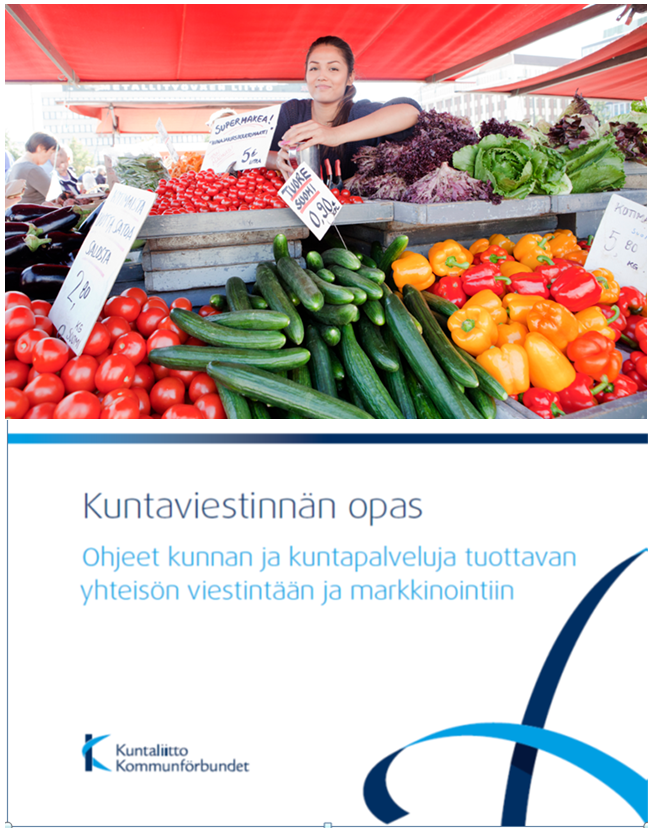 Lisätietoja:
www.kunnat.net/viestinta


Kuntaviestinnän opas 2015
Handbok för kommunens kommunikation

www.kunnat.net/kirjakauppa